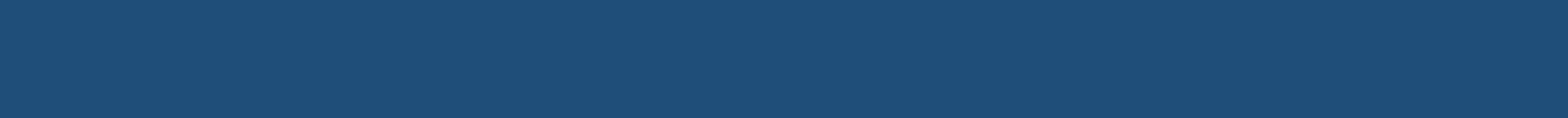 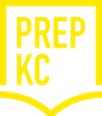 PREP-KC Partner Districts – 18-19 Demographics
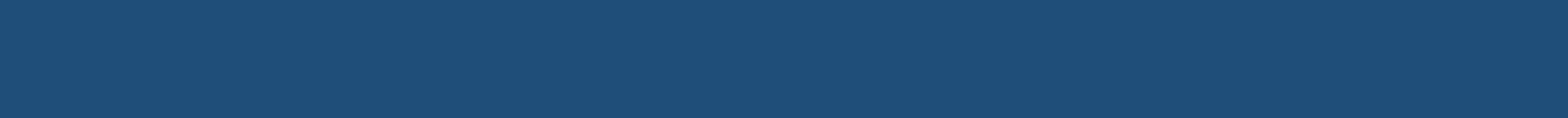 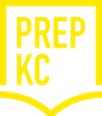 A Regional Approach to Improving Urban Education
PREP-KC partners with 6 districts and 3 charters that enroll 69,730 students

15 urban high schools serving over 18,000 9th-12th graders
15 urban middle schools serving almost 10,000 7th-8th graders
East
North
Buchanan
Platte
Clinton Co.
Co.
West Platte Co.
Lawson
Kearney
Smithville
Excelsior
Platte Co.
Springs
Liberty
Missouri
Park Hill
City
North
Kansas City
Piper-
Kansas City
Fort Osage
Kansas City, 
KS
Bonner
Independence
Kansas City,
MO
Springs
Turner
Grain
Valley
Blue Springs
Raytown
Oak
Grove
Shawnee Mission
Desoto
Center
Hickman
Lee's Summit
Mills
Olathe
Lone Jack
Grandview
Blue Valley
Gardner
Edgerton
Antioch
Spring Hill
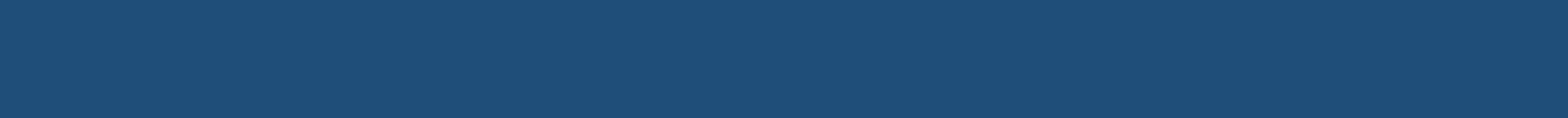 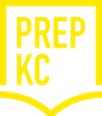 Income Data in PREP-KC Partner Districts
Median household income in the zip codes served ($43,160) are only 67% of the median household income across the 9-county region ($63,848). 
40 of the 47 zip codes served by partner districts have median household incomes below the regional average.
19 of the 20 zip codes with the lowest median household incomes in the 9-county region are served by PREP-KC partner districts.
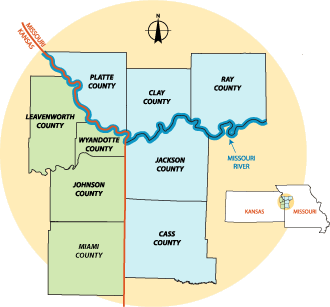 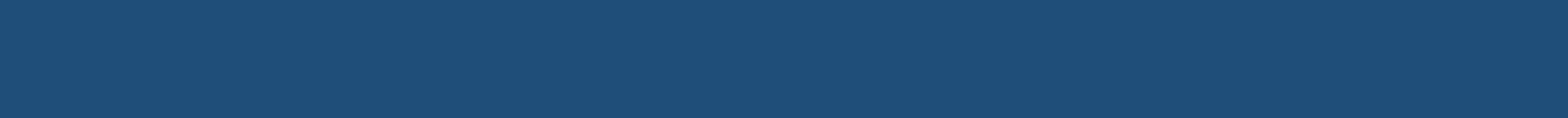 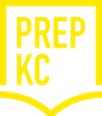 PREP-KC Partner Districts (Class of 2017)
In the 9-county Kansas City region, PREP-KC partners comprised:
16% of the total regional graduates

34% of the graduates of color in the region

48% of the graduates who are low-income (qualify for free or reduced lunch)